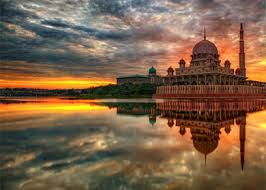 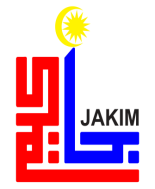 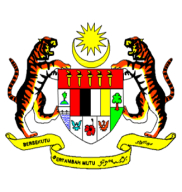 KHUTBAH MULTIMEDIA JAKIM
WANITA MUSLIM:
SELEMBUT SUTERA SETEGUH BESI
(23 September 2016 / 21 Zulhijjah 1437)
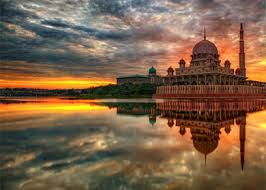 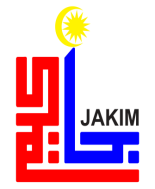 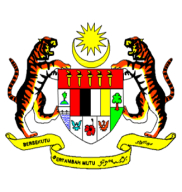 KHUTBAH MULTIMEDIA JAKIM
PUJIAN KEPADA ALLAH SWT
الحَمدُ ِللهِ القَآئِلِ:
ﭑ ﭒ ﭓ ﭔ ﭕ ﭖ ﭗ ﭘ ﭙ ﭚ ﭛ ﭜ ﭝ ﭞ ﭟ ﭠ ﭡ ﭢ ﭣ ﭤ ﭥ ﭦ ﭧ ﭨ ﭩ ﭪ ﭫ ﭬ ﭭ ﭮ
(سورة النسآء: ١)
2
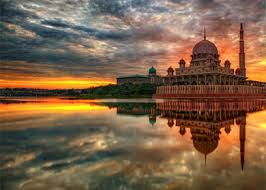 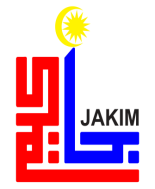 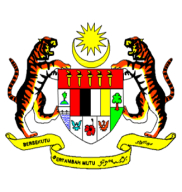 KHUTBAH MULTIMEDIA JAKIM
SYAHADAH
أَشْهَدُ اَنْ لاَ اِلهَ اِلاَّ اللهُ وَحْدَهُ لاَ شَرِيْكَ لَهُ، 
وَأَشْهَدُ اَنَّ مُحَمَّدًا عَبْدُهُ وَرَسُوْلُهُ الَّذِيْ أَرْسَلَهُ كَافَّةً لِلنَّاسِ بَشِيْرًا وَنَذِيْرًا, وَهَاِديًا إِلىَ الْحَقِّ وَسِرَاجًا مُنِيْرًا
3
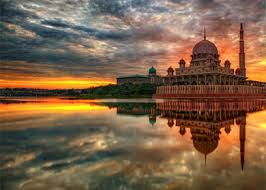 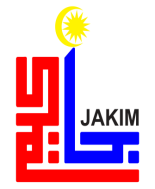 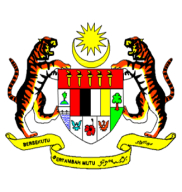 KHUTBAH MULTIMEDIA JAKIM
SELAWAT
اَللَّهُمَّ صَلِّ وَسَلِّمْ وَبَارِكْ عَلىَ سَيِّدِنَا مُحَمَّدٍ 
وَعَلىَ آلِهِ وَصَحْبِهِ أَجْمَعِيْنَ
4
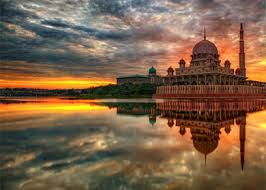 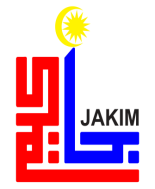 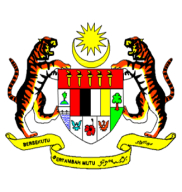 KHUTBAH MULTIMEDIA JAKIM
أَمَّا بَعدُ٬ 
فَيَا عِبَادَ اللهِ اتَّقـُوا اللهَ أَوصِيكُم وَنَفسِي بِتَقوَى اللهِ فَقَد فَازَ المُتَّقُونَ
5
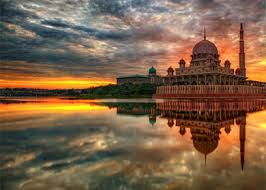 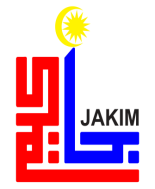 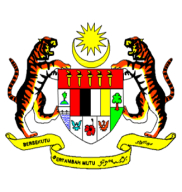 KHUTBAH MULTIMEDIA JAKIM
WASIAT IMAN
MARILAH SAMA-SAMA KITA MENINGKATKAN KETAKWAAN KEPADA ALLAH SWT DENGAN
melaksanakan 
segala perintah
meninggalkan 
segala larangan
MENDAPAT RAHMAT DAN PERLINDUNGAN ALLAH SWT DEMI MENCARI KEREDHAAN-NYA DI DUNIA MAHU PUN DI AKHIRAT
6
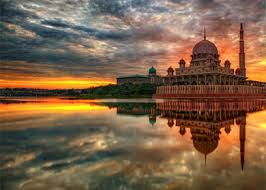 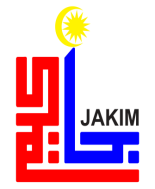 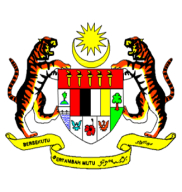 KHUTBAH MULTIMEDIA JAKIM
TAJUK KHUTBAH
WANITA MUSLIM:
SELEMBUT SUTERA 
SETEGUH BESI
7
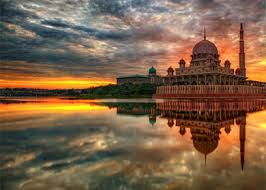 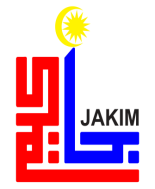 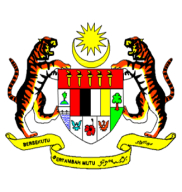 KHUTBAH MULTIMEDIA JAKIM
Peranan wanita Islam dalam pembangunan sesebuah negara dilihat menjadi amat penting. 

Peluang terbuka lebih luas untuk mereka memberikan sumbangan kepada pembangunan negara.

Namun masih ramai yang belum mengetahui hakikat sebenar pencapaian yang mampu diberikan oleh mereka.

Kedudukan wanita Islam yang memiliki hati selembut sutera ini, semakin hari semakin baik berbanding dahulu.
8
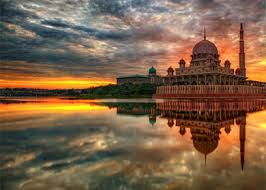 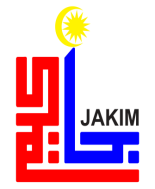 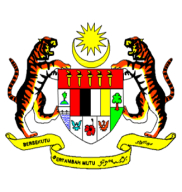 KHUTBAH MULTIMEDIA JAKIM
Islam telah mengubah status dan kedudukan mereka dengan mengangkat tinggi martabat wanita menerusi pelbagai peranan penting sesuai dengan fitrah dan kudrat diri mereka.

Dengan peranan ini, mereka telah memberi sokongan yang tidak berbelah bahagi kepada suami, keluarga, masyarakat, pemimpin dan negara.

Rasulullah SAW telah menggariskan beberapa prinsip asas dalam aspek kemanusiaan dan keadilan untuk memperjuangkan hak dan kedudukan golongan wanita yang dianggap hina oleh masyarakat jahiliyah di tempat yang selayaknya.
9
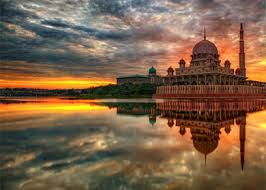 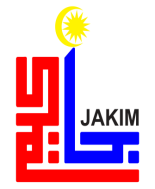 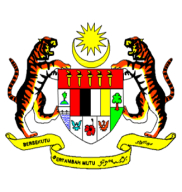 KHUTBAH MULTIMEDIA JAKIM
Firman Allah SWT
ﭱ ﭲ ﭳ ﭴ ﭵ ﭶ ﭷ ﭸ ﭹ ﭺ ﭻ ﭼ ﭽ ﭾ ﭿ ﮀ ﮁ ﮂ ﮃ ﮄ ﮅ ﮆ ﮇ ﮈ ﮉ ﮊ ﮋ ﮌ ﮍ ﮎ ﮏ ﮐ
Maksudnya: 
“Dan apabila dikhabarkan kepada seseorang dari mereka bahawa ia beroleh anak perempuan, muramlah mukanya sepanjang hari (kerana menanggung dukacita), sedang ia menahan perasaan marahnya dalam hati.  Ia bersembunyi dari orang ramai kerana (merasa malu disebabkan) berita buruk yang disampaikan kepadanya (tentang ia beroleh anak perempuan, sambil ia berfikir), apakah ia akan memelihara anak dalam keadaan yang hina, atau ia akan menanamnya hidup-hidup dalam tanah? Ketahuilah! Sungguh jahat apa yang mereka hukumkan itu.”
(Surah an-Nahl : 58-59)
10
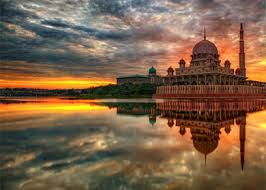 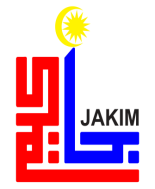 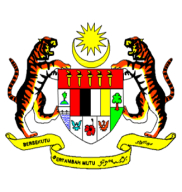 KHUTBAH MULTIMEDIA JAKIM
Imam Ibnu Khathir ketika mentafsirkan ayat ini menyatakan bahawa Allah SWT merakamkan sikap keji dan buruk golongan jahiliyah terhadap kaum wanita.

Kelahiran anak-anak perempuan disambut dengan kekecewaan, kesedihan, kemarahan dan dianggap sebagai satu keaiban bagi mereka. 

Mereka dalam kebingungan dan menyangka anak-anak perempuan mendatangkan kefakiran kepada keluarga.

Bahkan, mereka sanggup menguburkan mereka dengan pelbagai cara.
11
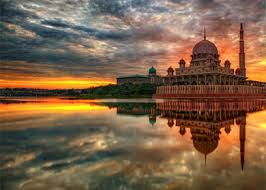 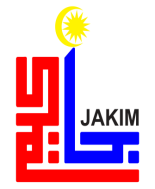 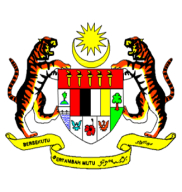 KHUTBAH MULTIMEDIA JAKIM
Amatlah buruk dan terkutuknya perbuatan ini, seolah-olah wanita tidak mempunyai apa-apa nilai bagi mereka.

Sesungguhnya Islam telah membawa cahaya yang menerangi kegelapan hidup masyarakat dengan risalah yang dibawa oleh Nabi Muhammad SAW.

Cahaya ini telah memerangi segala bentuk kezaliman dan memastikan setiap hak manusia tanpa membataskan antara gender lelaki atau wanita terjamin.
12
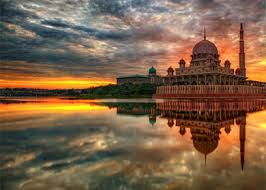 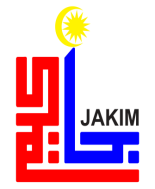 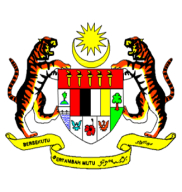 KHUTBAH MULTIMEDIA JAKIM
Firman Allah S.W.T
ﮪ ﮫ ﮬ ﮭ ﮮ ﮯ ﮰ ﮱ ﯓ ﯔ ﯕ ﯖ ﯗ ﯘ ﯙ ﯚ ﯛ ﯜ ﯝ ﯞ ﯟ ﯠ ﯡ ﯢ ﯣ ﯤ ﯥ ﯦ ﯧ ﯨ ﯩ ﯪ ﯫ ﯬ ﯭ ﯮ ﯯ
Maksudnya: 
“Wahai orang-orang yang beriman, tidak halal bagi kamu mewarisi wanita-wanita dengan jalan paksaan, dan janganlah kamu menyakiti mereka (dengan menahan dan menyusahkan mereka) kerana kamu hendak mengambil kembali sebahagian dari apa yang telah kamu berikan kepadanya, kecuali (apabila) mereka melakukan pekerjaan keji yang nyata. Dan bergaullah kamu dengan mereka (isteri-isteri kamu itu) dengan cara yang baik. Kemudian jika kamu (merasai) benci kepada mereka (disebabkan tingkahlakunya, janganlah kamu terburu-buru menceraikannya), kerana boleh jadi kamu bencikan sesuatu, sedang Allah hendak menjadikan pada apa yang kamu benci itu kebaikan yang banyak (untuk kamu).
(Surah an-Nisa’ : 19)
13
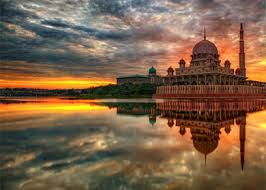 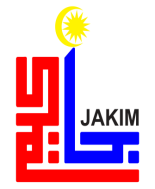 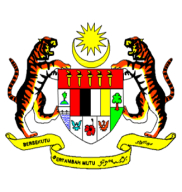 KHUTBAH MULTIMEDIA JAKIM
Sabda Rasulullah SAW:
عَنْ أَبِي هُرَيْرَةَ عَنِ النَّبِيِّ صَلَّى اللَّه عَلَيْهِ وَسَلَّمَ قَالَ: مَنْ كَانَ يُؤْمِنُ بِاللَّهِ وَالْيَوْمِ الآخِرِ فَلاَ يُؤْذِي جَارَهُ، وَاسْتَوْصُوا بِالنِّسَاءِ خَيْرًا، فَإِنَّهُنَّ خُلِقْنَ مِنْ ضِلَعٍ، وَإِنَّ أَعْوَجَ شَيْءٍ فِي الضِّلَعِ أَعْلاَهُ، فَإِنْ ذَهَبْتَ تُقِيمُهُ كَسَرْتَهُ، وَإِنْ تَرَكْتَهُ لَمْ يَزَلْ أَعْوَجَ، فَاسْتَوْصُوا بِالنِّسَاءِ خَيْرًا
Mafhumnya: 
“Daripada Abi Hurairah RA bahawa Nabi SAW bersabda: Sesiap yang beriman kepada Allah SWT dan Hari Akhirat, maka janganlah sakiti jirannya, Daku berpesan kepada kamu untuk berbuat baik kepada wanita kerana mereka dicipta daripada tulang rusuk lelaki yang bengkok. Jika diluruskan, akan patahlah ia, dan jika dibiarkan, akan terus bengkok. Daku berpesan kepada kamu untuk berbuat baik kepada wanita” 
(HR Bukhari dan Muslim)
(HR Bukhari dan Muslim)
14
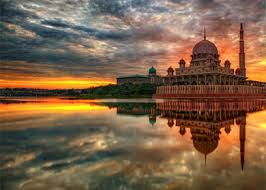 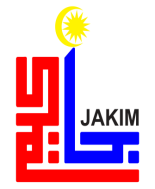 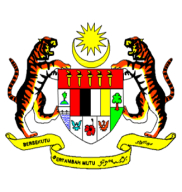 KHUTBAH MULTIMEDIA JAKIM
Al-Quran telah memperincikan di beberapa tempat mengenai kelebihan manusia sama ada lelaki mahu pun wanita di sisi syarak.

Sebaliknya, wanita bukanlah diciptakan untuk ‘diperhambakan’ seperti binatang. Mereka merupakan golongan yang mulia lantaran nilai pengorbanan yang sanggup dipikul oleh mereka yang tidak mampu ditanggung oleh lelaki. 

Fitrah mereka sanggup menanggung, menjaga dan menyusukan anak-anak selain berusaha menjaga perasaan dan hubungan sosial dengan suami dan masyarakat.

Lebih mencabar lagi, mereka juga memiliki ciri-ciri cepat bertindak, perasaan belas kasihan yang tinggi dalam memenuhi keperluan dan kemaslahatan anak-anak yang amat sesuai untuk membentuk keluarga yang utuh dan harmoni.
15
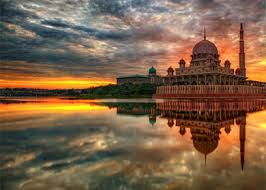 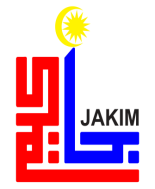 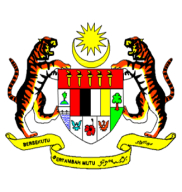 KHUTBAH MULTIMEDIA JAKIM
Kebelakangan ini, nasib para wanita muslimah semakin tertekan angkara perlakuan buruk sesetengah masyarakat terutamanya di negara-negara bergolak seperti di Palestin, Syria, Iraq, Afrika, Myanmar, dan sebagainya. 

Ada di kalangan mereka diusir, diseksa, disakiti, dizalimi, diperkosa dan dibunuh. 

Terlintaskah dibenak kita penyeksaan berat yang dialami langsung tidak mencerminkan gambaran identiti mereka yang sebenar. 

Sejarah banyak mencatatkan ketidakadilan yang dialami oleh para muslimah di dunia ini di tangan-tangan mereka yang tidak berperi kemanusiaan.
16
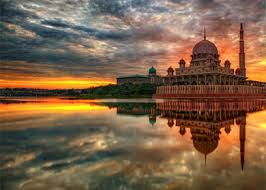 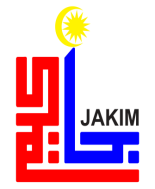 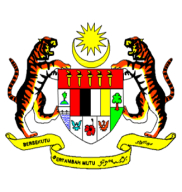 KHUTBAH MULTIMEDIA JAKIM
Sempena berlangsungnya SIDANG KEMUNCAK WANITA ISLAM ANTARABANGSA 2016 pada 23 hingga 25 September 2016 di Pusat Dagangan Dunia Putra (PWTC)
beberapa pemimpin wanita Islam seluruh dunia dari pelbagai latarbelakang dan golongan akan berkongsi pengalaman dan idea berkaitan kepimpinan dan pemerkasaan wanita, seterusnya mewujudkan sinergi dan jaringan rangkaian dengan badan bukan kerajaan (NGO) wanita di peringkat global.
Penganjuran ini dilihat sebagai satu pengiktirafan kepada Malaysia selaku negara yang sentiasa memperjuangkan usaha-usaha ke arah memperkasa dan memartabatkan wanita.
17
Sidang kemuncak ini dilihat sangat relevan dengan keperluan untuk memperkasa kompetensi wanita khususnya wanita Islam di Malaysia sebagai contoh ikutan terulung selain menjadi pencetus kepada negara-negara Islam yang lain untuk terus memartabatkan wanita pada kedudukannya yang sebenar selari dengan kehendak syarak.
18
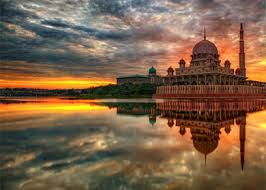 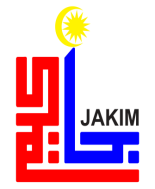 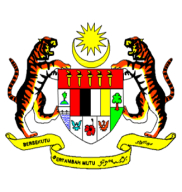 KHUTBAH MULTIMEDIA JAKIM
RUMUSAN KHUTBAH
1
19
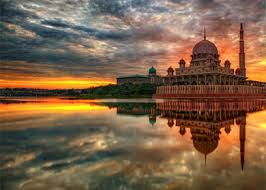 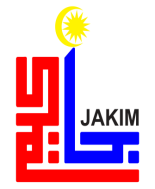 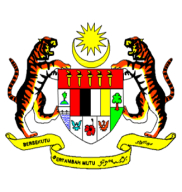 KHUTBAH MULTIMEDIA JAKIM
RUMUSAN KHUTBAH
2
20
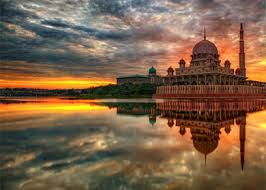 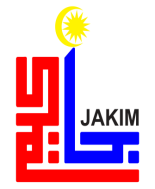 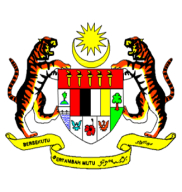 KHUTBAH MULTIMEDIA JAKIM
RUMUSAN KHUTBAH
3
21
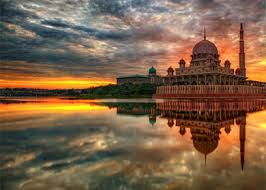 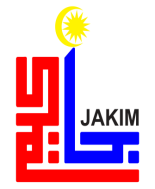 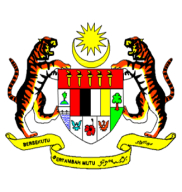 KHUTBAH MULTIMEDIA JAKIM
ﭸ ﭹ ﭺ ﭻ
ﮉ ﮊ ﮋ ﮌ ﮍ ﮎ ﮏ ﮐ ﮑ ﮒ ﮓ ﮔ ﮕ ﮖ ﮗ ﮘ ﮙ ﮚ ﮛ
Maksudnya:

“Sesiapa yang beramal soleh dari lelaki atau perempuan, sedang ia beriman maka sesungguhnya kami akan menghidupkan dia dengan kehidupan yang baik, dan sesungguhnya kami akan membalasnya dengan memberikan pahala yang lebih baik dari apa yang mereka telah kerjakan.”
(Surah an-Nahl : 97)
22
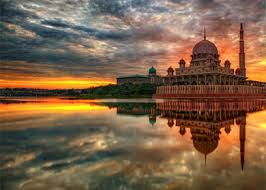 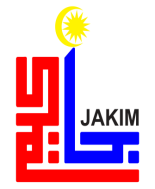 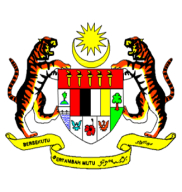 KHUTBAH MULTIMEDIA JAKIM
بَارَكَ اللهُ لِيْ وَلَكُمْ بِالْقُرْآنِ الْعَظِيْمِ، وَنَفَعَنِيْ وَإِيَّاكُمْ بِمَا فِيْهِ مِنَ الآيَاتِ وَالذِّكْرِ الْحَكِيْمِ، وَتَقَبَّلَ مِنِّيْ وَمِنْكُمْ تِلاَوَتَهُ إِنَّهُ هُوَ السَّمِيْعُ الْعَلِيْمُ. أَقُوْلُ قَوْلِيْ هَذَا وَأَسْتَغْفِرُ اللهَ الْعَظِيْمَ لِيْ وَلَكُمْ وَلِسَآئِرِ الْمُسْلِمِيْنَ وَالْمُسْلِمَاتِ وَالْمُؤْمِنِيْنَ وَالْمُؤْمِنَاتِ الأَحْيَاءِ مِنْهُمْ وَالأَمْوَاتِ، فَاسْتَغْفِرُوْهُ إِنَّهُ هُوَ الْغَفُوْرُ الرَّحِيْمُ.
23
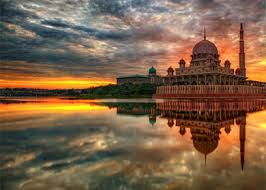 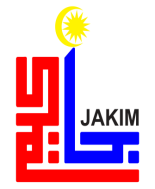 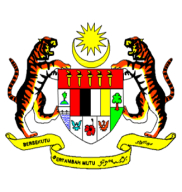 KHUTBAH MULTIMEDIA JAKIM
24
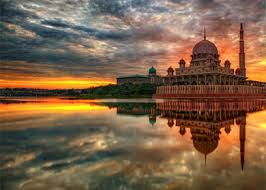 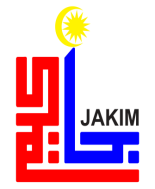 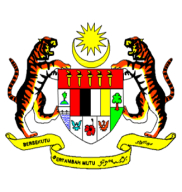 KHUTBAH MULTIMEDIA JAKIM
اَلْحَمْدُ لِلّهِ نَحْمَدُهُ وَنَسْتَعِيْنُهُ وَنَسْتَغْفِرُهُ وَنُؤْمِنُ بِهِ وَنَتَوَكَّلُ عَلَيْهِ 
وَنَعُوْذُُ بِاللهِ مِنْ شُرُوْرِ أَنْفُسِنَا وَمِنْ سَيِّئَاتِ أَعْمَالِنَا 
مَنْ يَهْدِهِ اللهُ فَلاَ مُضِلَّ لَهُ وَمَنْ يُضْلِلْهُ فَلاَ هَادِيَ لَهُ.
25
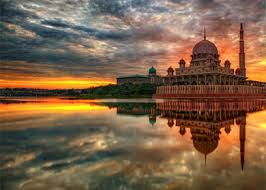 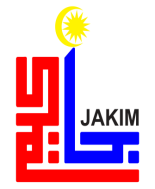 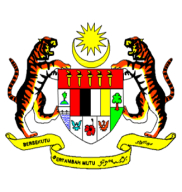 KHUTBAH MULTIMEDIA JAKIM
أَشْهَدُ أَنْ لاَّ اِلَهَ إِلاَّ اللهُ وَحْدَهُ لآ شَرِيْكَ لَهُ، 
وَأَشْهَدُ أَنَّ سَيِّدَنَا وَنَبِيَّنَا مُحَمَّدًا عَبْدُهُ وَرَسُوْلُهُ سَيِّدُ الْخَلاَئِقِ وَالْبَشَرِ
Aku bersaksi bahawa tiada tuhan yang disembah melainkan Allah yang Maha Esa dan tiada sekutu bagi-Nya. Aku juga bersaksi bahawa penghulu dan Nabi kami Muhammad SAW adalah hamba dan rasul-Nya penghulu segala makhluk dan manusia.
26
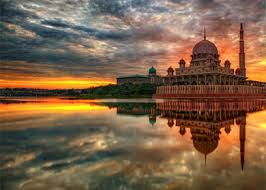 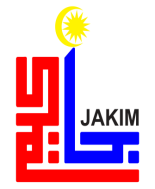 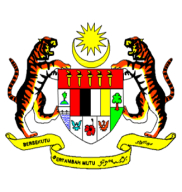 KHUTBAH MULTIMEDIA JAKIM
اَللّهُمَّ صَلِّ وَسَلِّمْ وَبَارِكْ عَلَى سَيِّدِنَا وَنَبِيِّنَا مُحَمَّدٍ 
وَعَلَى آلِهِ وَصَحْبِهِ أَجْمَعِيْنَ
Ya Allah, berilah selawat, sejahtera dan berkat ke atas penghulu dan Nabi kami Muhammad SAW,  kaum keluarga serta para sahabat baginda.
27
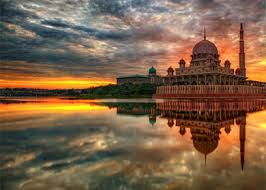 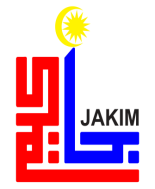 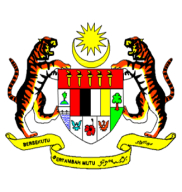 KHUTBAH MULTIMEDIA JAKIM
أَمَّا بَعْدُ فَيَا عِبَادَ اللهِ، إِتَّقُوْا اللهَ وَكُوْنُوْا مَعَ الصَّادِقِيْنَ. وَاعْلَمُوْا أَنَّ اللهَ سُبْحَانَهُ وَتَعَالىَ أَمَرَكُمْ بِأَمْرٍ بَدَأَ فِيْهِ بِنَفْسِهِ وَثَنَّى بِمَلآئِكَتِهِ الْمُسَبِّحَةِ بِقُدْسِهِ. فَقَالَ اللهُ تَعَالىَ مُخْبِرًا وَآمِرًا :
ﭲ ﭳ ﭴ ﭵ ﭶ ﭷ ﭸ ﭹ ﭺ ﭻ ﭼ ﭽ ﭾ ﭿ
اللَّهُمَّ صَلِّ وَسَلِّمْ عَلَى سَيِّدِنَا مُحَمَّدٍ وَعَلَى آل سَيِّدِنَا مُحَمَّدٍ
28
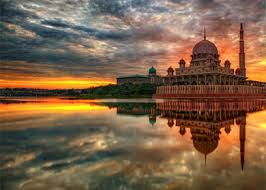 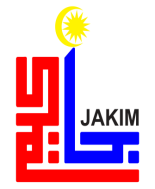 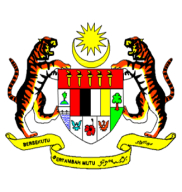 KHUTBAH MULTIMEDIA JAKIM
وَارْضَ اللّهُمَّ عَنِ الأَرْبَعَةِ الْخُلَفَاءِ الرَّاشِدِيْنَ سَادَاتِنَا أَبِى بَكْرٍ وَعُمَرَ وَعُثْمَانَ وَعَلِىٍّ بْنِ أَبِى طَالِبٍ، وَعَنْ أَزْوَاجِ نَبِيِّنَا الْمُطَهَّرَاتِ مِنَ الأَدْنَاسِ وَعَنْ أَهْلِ بَيْتِهِ وَقَرَابَتِهِ وَعَنْ سَائِرِ الصَّحَابَةِ الأَكْرَمِيْنَ وَالتَّابِعِيْنَ وَمَنْ تَبِعَهُمْ بِإِحْسَانٍ إِلَى يَوْمِ الدِّيْنِ. وَارْضَ عَنَّا بِرَحْمَتِكَ يَا أَرْحَمَ الرَّاحِمِيْنَ.
Ya Allah, kurniakanlah keredaan kepada empat orang khulafa ar-Rasyidin Saidina Abu Bakar, Umar, Usman dan Ali bin Abi Talib. Isteri-isteri Nabi yang suci, ahli keluarga, seluruh sahabat serta para tabiin. Juga, redhailah kami sekalian wahai Tuhan Yang Maha Penyayang.
29
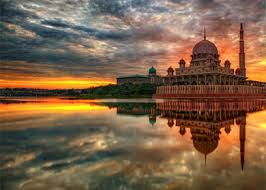 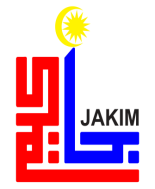 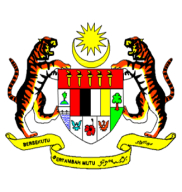 KHUTBAH MULTIMEDIA JAKIM
اَللّهُمَّ اغْفِرْ لِلْمُسْلِمِيْنَ وَالْمُسْلِمَاتِ وَالْمُؤْمِنِيْنَ وَالْمُؤْمِنَاتِ 
الأَحْيَاءِ مِنْهُمْ وَالأَمْوَاتِ
Ya Allah, ampunkanlah dosa golongan muslimin dan muslimat, sama ada yang masih hidup atau yang telah meninggal dunia
30
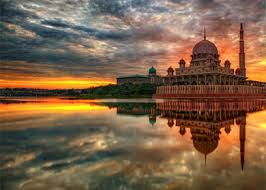 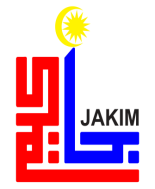 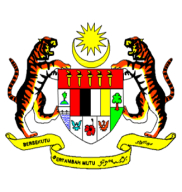 KHUTBAH MULTIMEDIA JAKIM
اَللّهُمَّ أَنْزِلِ الرَّحْمَةَ عَلَى السَّلاَطِيْنِ الْكِرَامِ، 
وَجَمِيْعِ الْمُسْلِمِيْنَ الْعِظَامِ، 
الَّذِيْنَ قَضَوْا بِالْحَقِّ وَبِهِ كَانُوْا يَعْدِلُوْنَ.
Ya Allah anugerahkanlah rahmat ke atas Raja-raja kami dan pemimpin-pemimpin kami yang melaksanakan kebenaran dan menegakkan keadilan
31
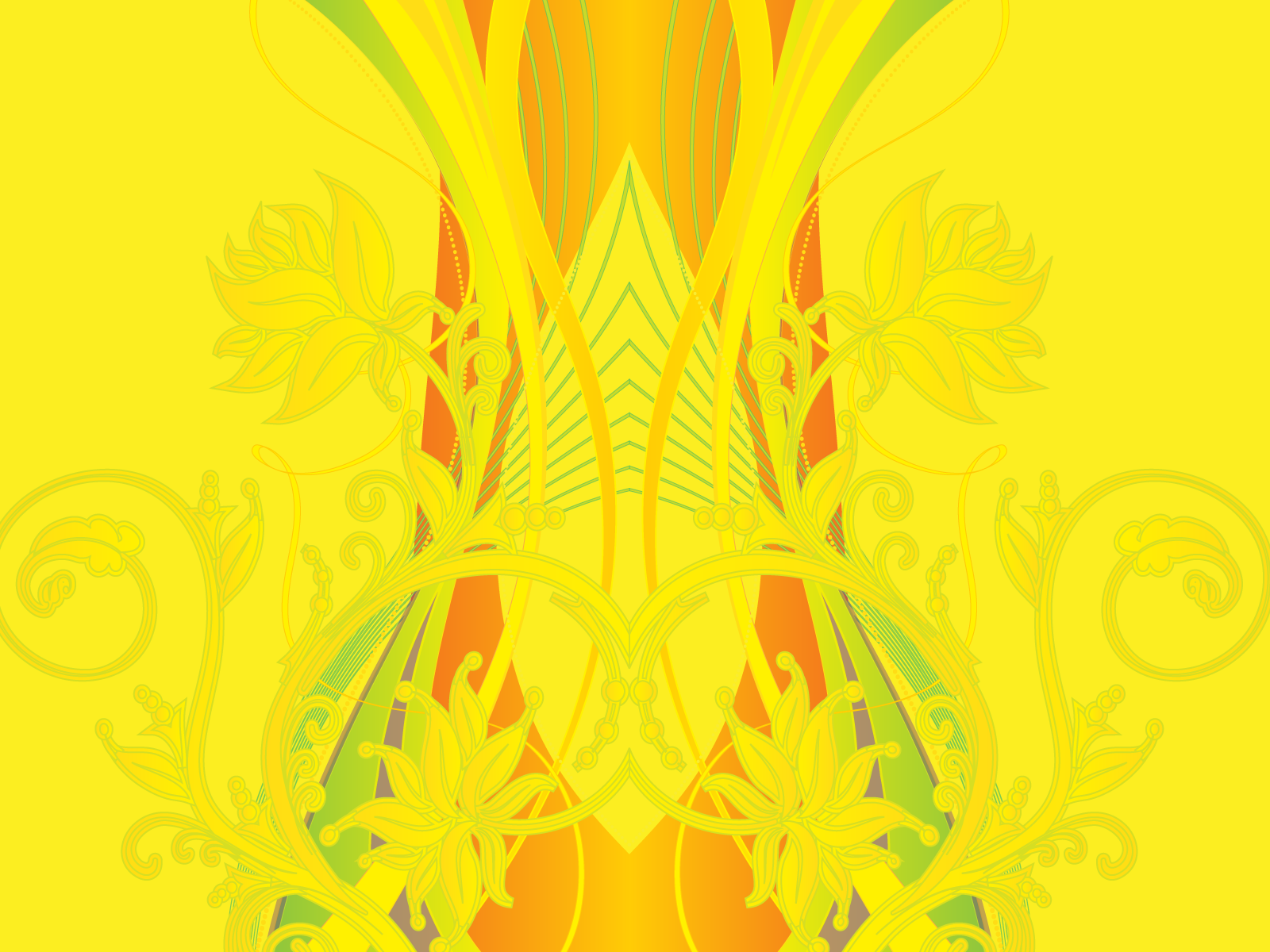 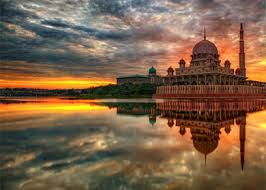 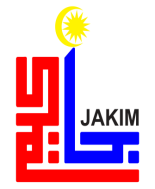 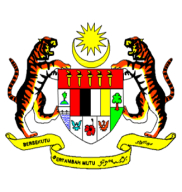 KHUTBAH MULTIMEDIA JAKIM
اَللّهُمَّ أَنْزِلِ الرَّحْمَةَ وَالسَّكِيْنَةَ وَالسَّلاَمَةَ وَالْعَافِيَةَ عَلَى مَلِكِنَا، سري فادوك بضيندا يغ دفرتوان اضوغ مَوْلاَنَا الْمَلِكُ الْمُعْتَصِمُ بِاللهِ مُحِبُّ الدِّيْنِ توانكو الْحَاجَّ عَبْدَ الْحَلِيْمِ مُعَظَّمْ شَاهُ إِبْنَ الْمَرْحُوْمِ اَلْسُّلْطَانِ بَدْلِي شَاهُ، راج فرمايسوري اضوغ سلطانة حاجة حامينة وَعَلَى كُلِّ بَنَاتِهِ وَقَرَابَتِهِ.
Ya Allah limpahkanlah rahmat, ketenangan, keselamatan dan kesihatan ke atas Raja kami,
SERI PADUKA BAGINDA YANG DIPERTUAN AGONG MAULANA AL-MALIK 
AL-MU’TASIM BILLAHI MUHIBBUDIN TUANKU AL-HAJ ABD AL-HALIM MUADZZAM SHAH IBN AL-MARHUM AS-SULTAN BADLI SHAH,
RAJA PERMAISURI AGONG SULTANAH HAJAH HAMINAH DAN 
PUTERI-PUTERI SERTA KERABAT-KERABAT DI RAJA SEKALIAN.
32
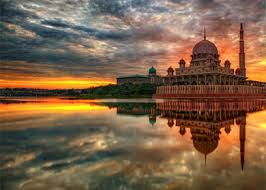 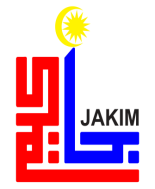 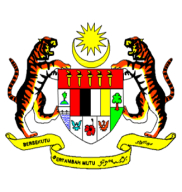 KHUTBAH MULTIMEDIA JAKIM
اَللّهُمَّ اجْعَلْ مَالِيْزِيَا وَسَائِرَ بِلاَدِ الْمُسْلِمِيْنَ طَيِّبَةً آمِنَةً مُطْمَئِنَّةً رَخِيَّةً. اللَّهُمَّ سَلِّمْ بِلاَدَنَا مِنَ المُفسِدِينَ وَطَهِّرهَا مِنَ المُتَطَرِّفِينَ وَوَفِّقنَا جَمِيعًا لِطَاعَتِكَ وَطَاعَةِ رَسُولِكَ مُحَمَّدٍ صَلَّى اللهُ عَلَيهِ وَسَلَّمَ وَطَاعَةِ مَن أَمَرتَنَا بِطَاعَتِهِ.
Ya Allah jadikanlah Malaysia dan seluruh negara umat Islam dalam keadaan aman, tenang dan makmur. Ya Allah selamatkan negara kami daripada golongan yang melakukan kerosakan, dan bersihkannya daripada golongan yang melampaui batasan dan perbaiki jalan kami dalam mentaati-Mu, Rasul-Mu dan mereka yang engkau perintah kami mentaatinya.
33
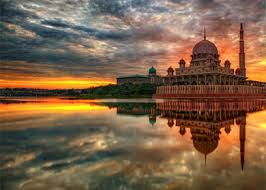 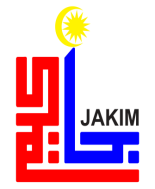 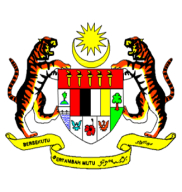 KHUTBAH MULTIMEDIA JAKIM
Ya Allah ya Tuhan kami. Kami memohon agar dengan rahmat dan perlindungan-Mu, negara kami ini dan seluruh rakyatnya dikekalkan dalam keamanan dan kesejahteraan. 
Tanamkanlah rasa kasih sayang di antara kami. 
Kekalkanlah perpaduan di kalangan kami. 
Semoga dengannya kami sentiasa hidup aman damai makmur dan selamat sepanjang zaman.
34
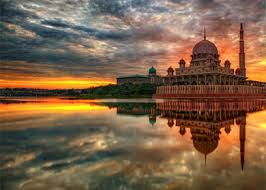 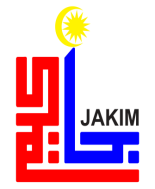 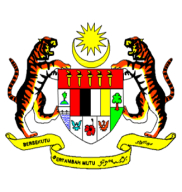 KHUTBAH MULTIMEDIA JAKIM
ﯫ ﯬ ﯭ ﯮ ﯯ ﯰ ﯱ ﯲ ﯳ ﯴ ﯵ ﯶ ﯷ ﯸ ﯹ ﯺ
Ya Tuhan kami, janganlah engkau mengubah hati kami selepas Engkau memberi hidayah kepada kami dan kurniakanlah kami rahmat di sisiMu sesungguhnya Engkaulah Maha Pemberi
35
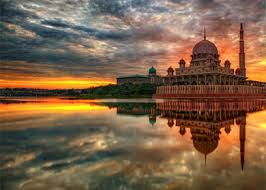 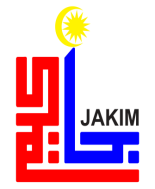 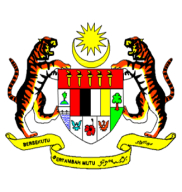 KHUTBAH MULTIMEDIA JAKIM
ﯜ ﯝ ﯞ ﯟ ﯠ ﯡ ﯢ ﯣ ﯤ ﯥ ﯦ
Ya Allah, Ya Tuhan kami, anugerahkanlah kami dengan kebaikan di dunia dan di akhirat, serta jauhilah kami daripada azab api neraka.
36
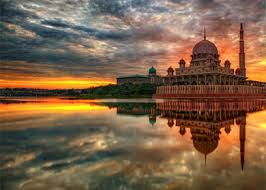 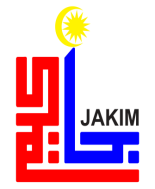 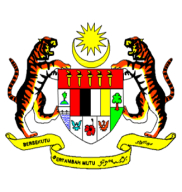 KHUTBAH MULTIMEDIA JAKIM
ﭻ ﭼ ﭽ ﭾ ﭿ ﮀ ﮁ ﮂ ﮃ ﮄ ﮅ ﮆ ﮇ ﮈ ﮉ ﮊ ﮋ
فَاذْكُرُوا اللهَ الْعَظِيْمَ يَذْكُرْكُمْ وَاشْكُرُوهُ عَلَى نِعَمِهِ يَزِدْكُمْ
 وَاسْأَلُوهُ مِنْ فَضْلِهِ يُعْطِكُمْ وَلَذِكْرُ اللهِ أَكْبَرُ، وَاللهُ يَعْلَمُ مَا تَصْنَعُونَ.
37